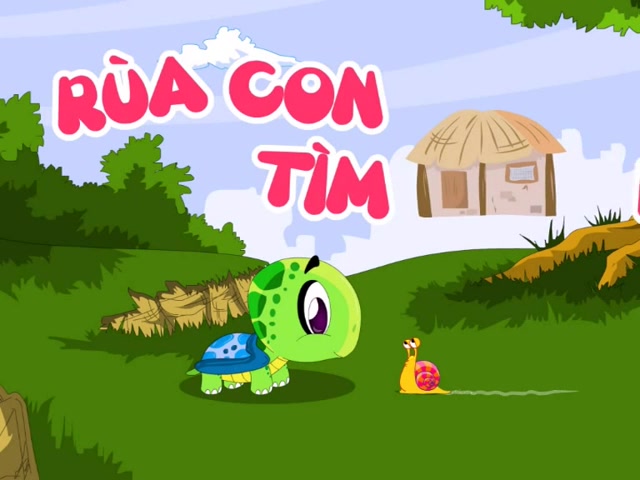 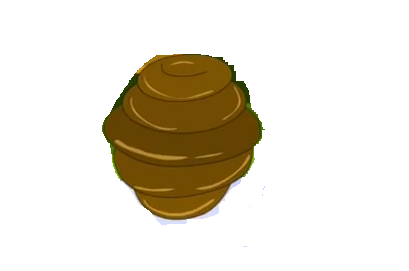 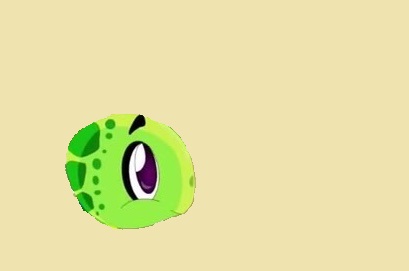 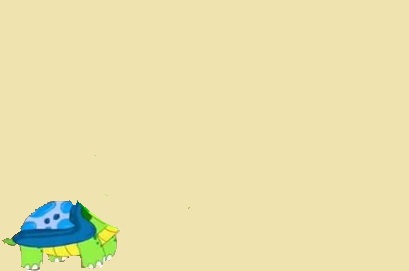 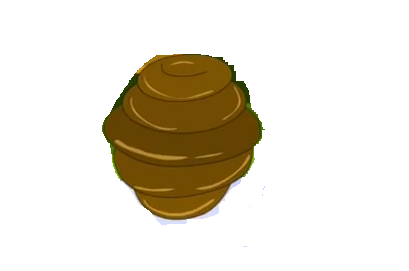 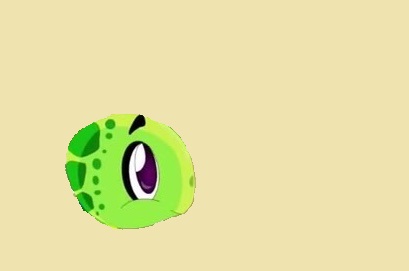 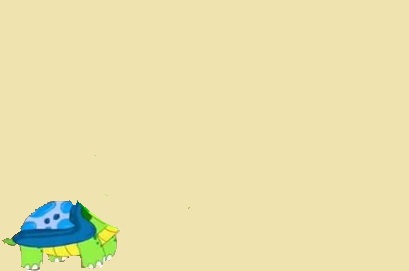 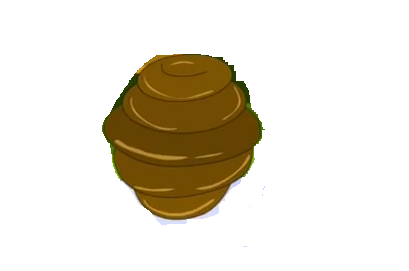 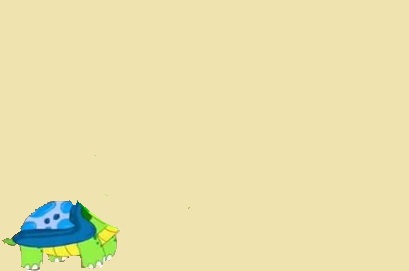 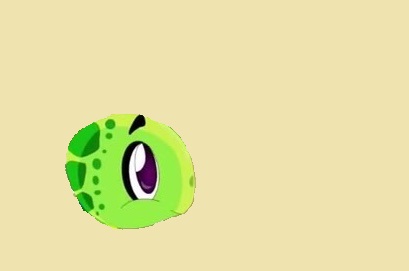 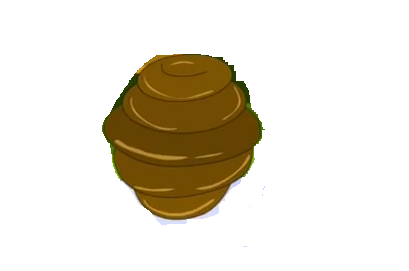 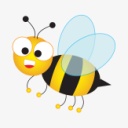 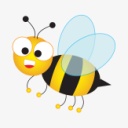 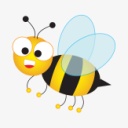 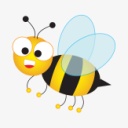 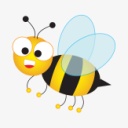 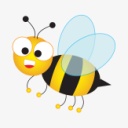 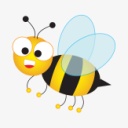 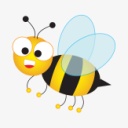 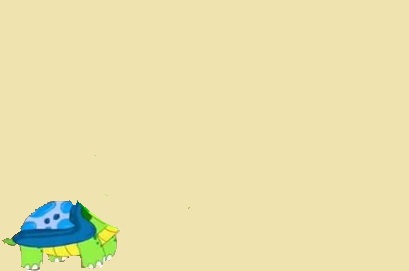 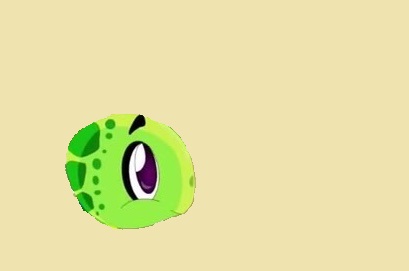 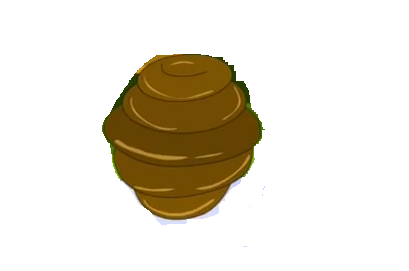 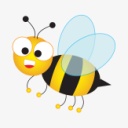 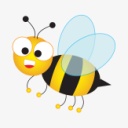 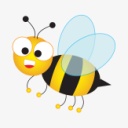 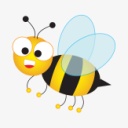 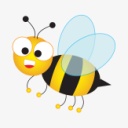 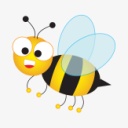 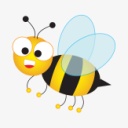 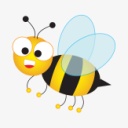 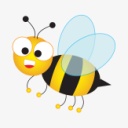 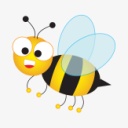 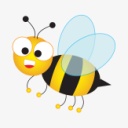 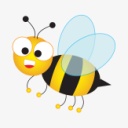 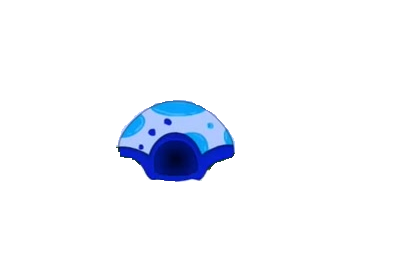 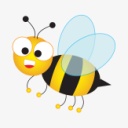 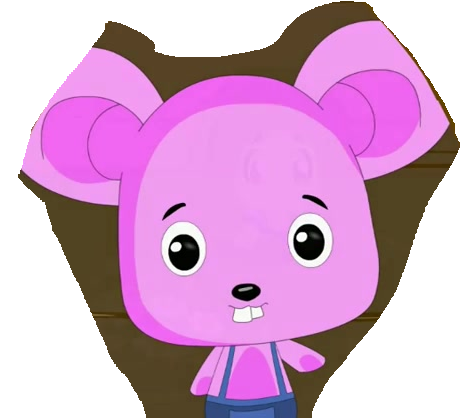 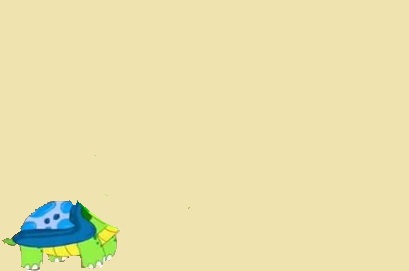 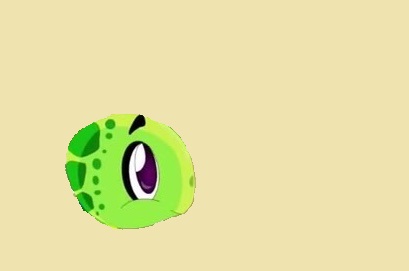 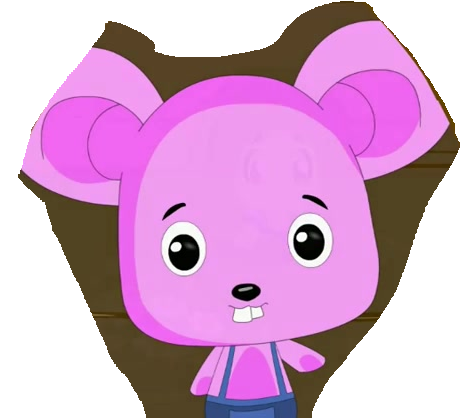 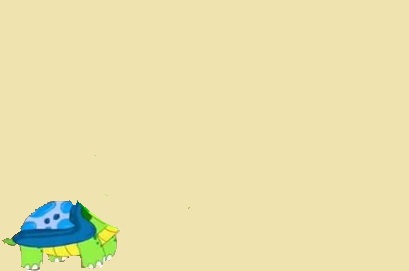 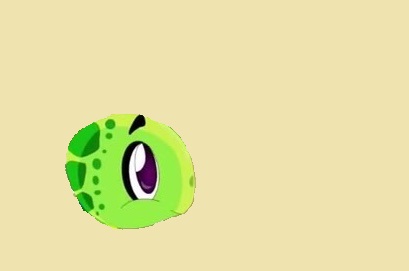 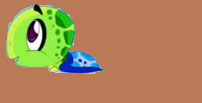 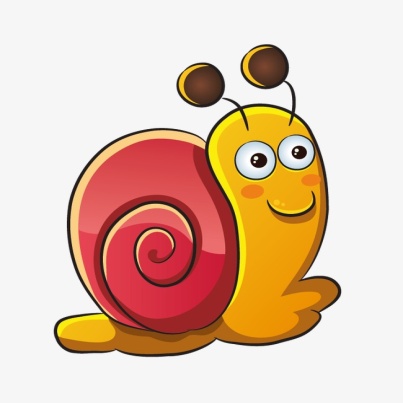 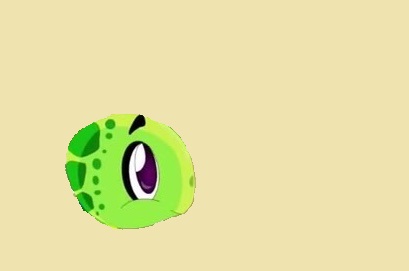 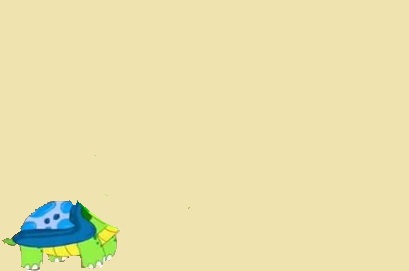 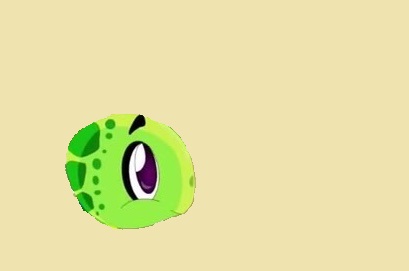 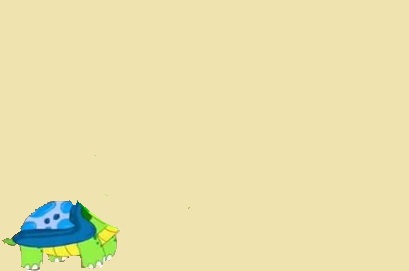 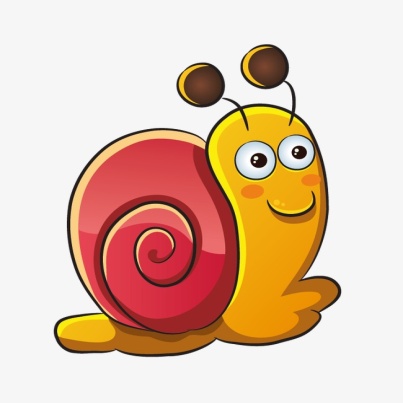 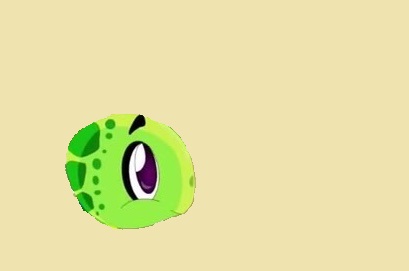 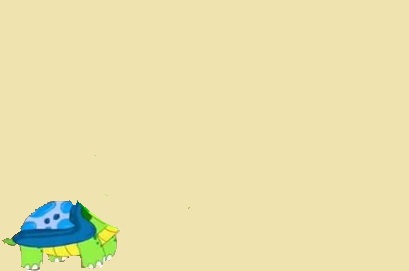 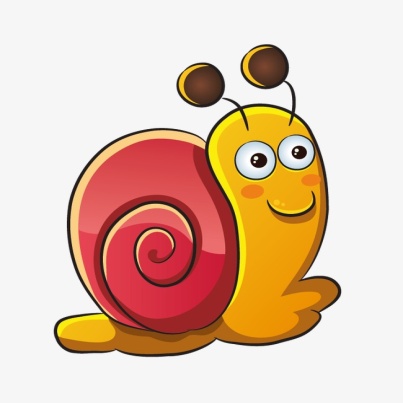 Trong truyÖn : Rïa con t×m nhµ cã nh÷ng nh©n vËt nµo?
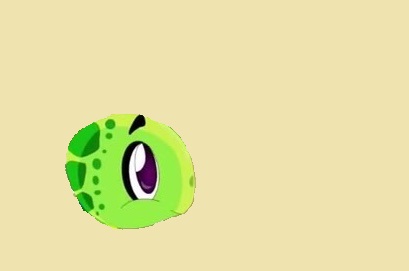 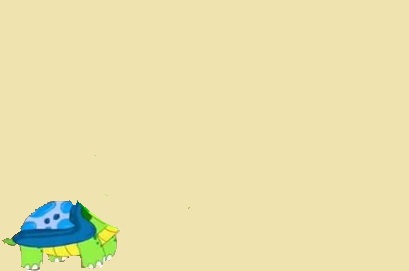 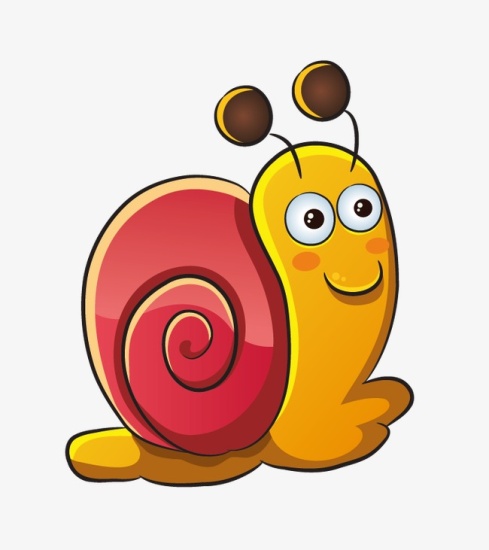 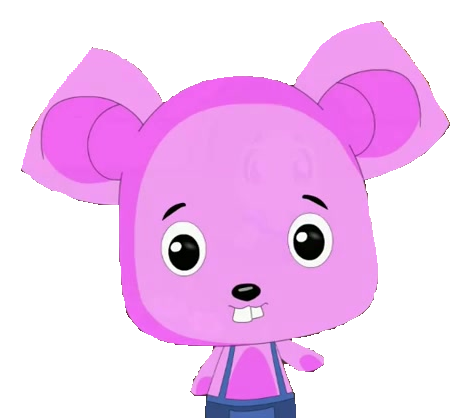 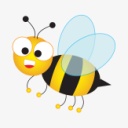 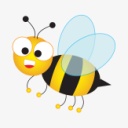 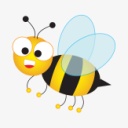 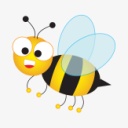 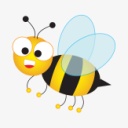 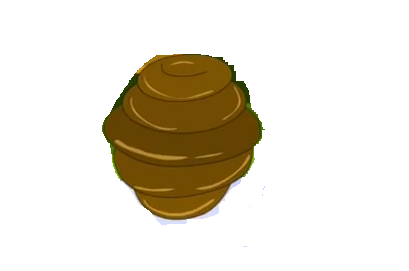 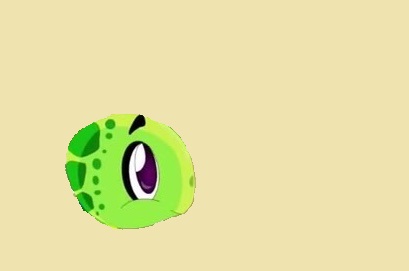 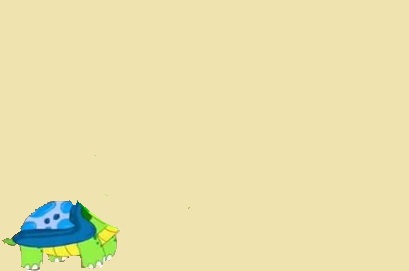 Con vËt ®Çu tiªn chó rïa nh×n thÊy lµ ai ? Vµ rïa ®· hái g×?
ChuyÖn g× ®· x¶y ra?
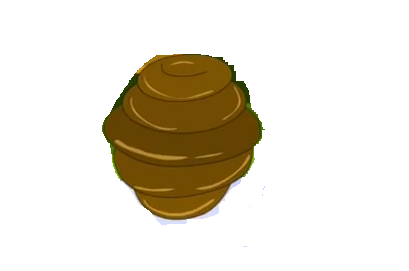 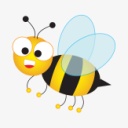 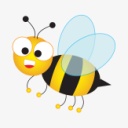 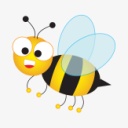 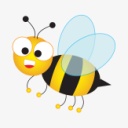 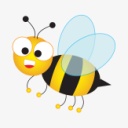 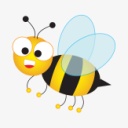 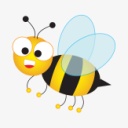 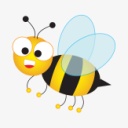 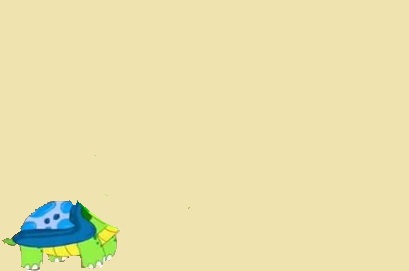 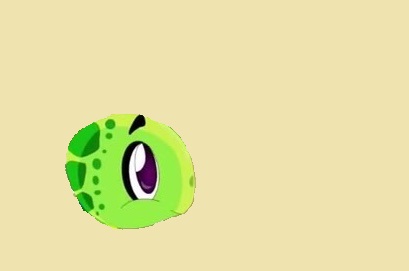 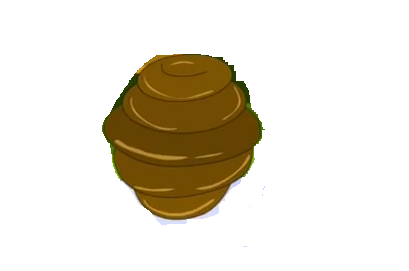 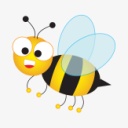 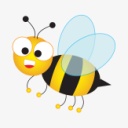 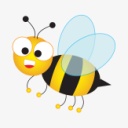 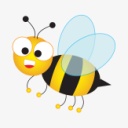 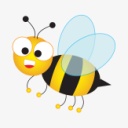 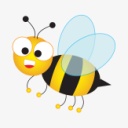 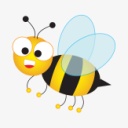 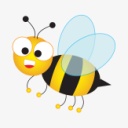 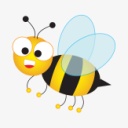 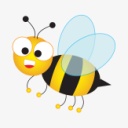 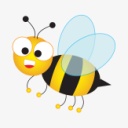 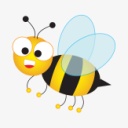 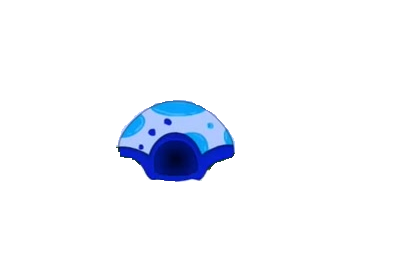 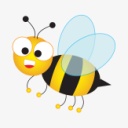 Sau ®ã rïa ®· gÆp ai vµ b¹n Êy ®· nãi g×?
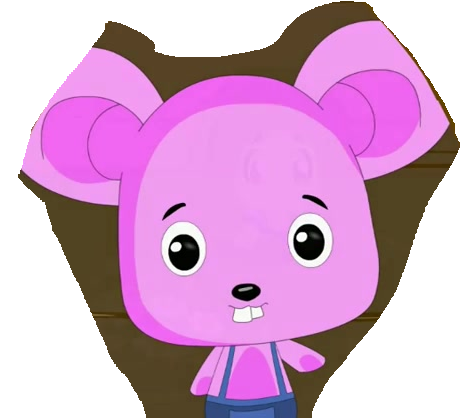 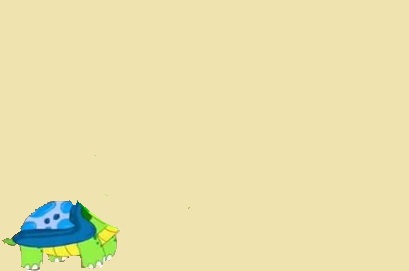 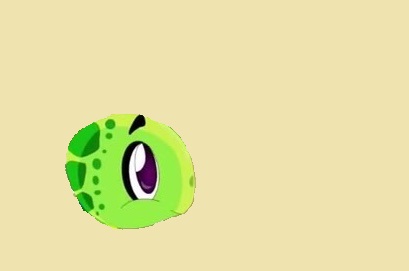 Khi thÊy dßng s«ng nh­ng ®ã cã ph¶I lµ nhµ cña rïa kh«ng? C¸c con biÕt rïa c¶m thÊy nh­ thÕ nµo khi xuèng n­íc kh«ng?
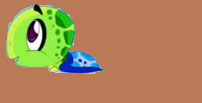 Cuèi cïng ai ®· gióp Rïa t×m ®­îc nhµ?  
èc Sªn ®· nãi g× víi Rïa?
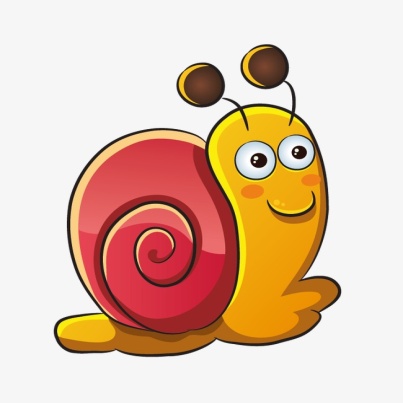 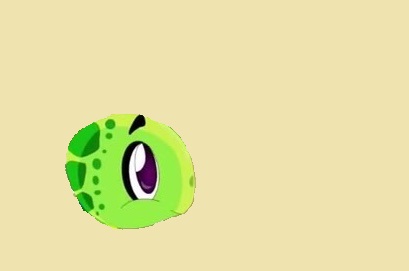 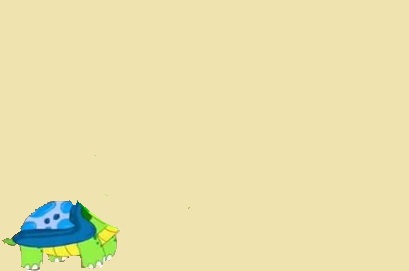 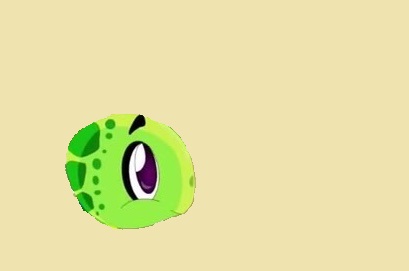 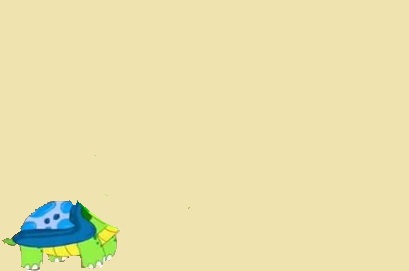 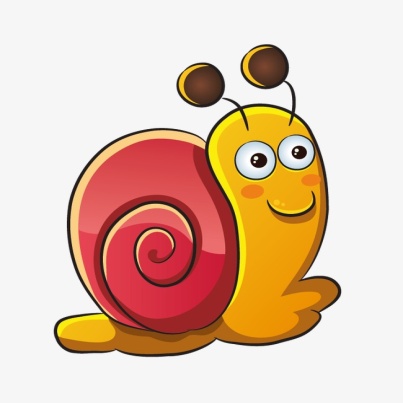 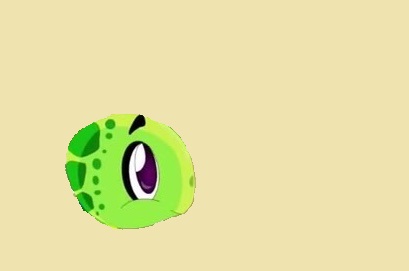 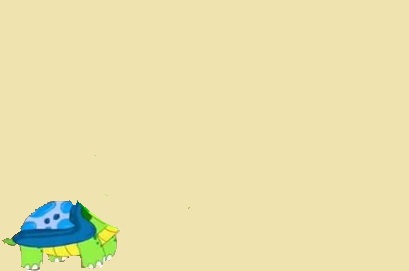 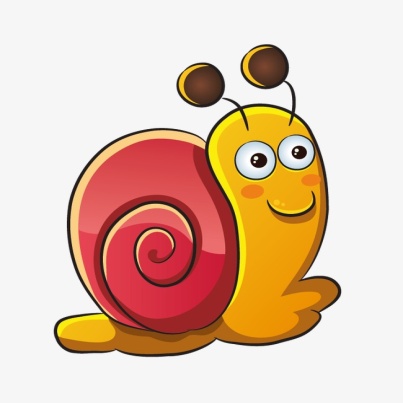